CalAPA Year 6 Deep DivesCycle 2
September 4, 2024

Presented by Gay Roby
Consultant, CTC
Please download the Version 7 Assessment Guide and follow along with markers and pen!
2
Accessing 2024-2025 (Version 07) CalAPA Assessment Materials
Preparation programs may download the 2024-2025 (Version 07) CalAPA assessment materials via password-protected a zip file located on the CalAPA Faculty Policies and Resources web page.
 
2024-2025 Zip File Password: C@lapa24
3
CalAPA Overview
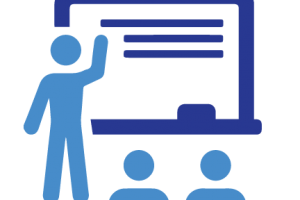 4
Why performance assessment?
Demonstration of pertinent skills for today’s school leaders
Commission: “Focus on school site needs” for the Preliminary ASC program
Focus on the PURPOSE of each cycle, not the activities
 Cycle 1:  Gathering and Using Data to Improve our Schools
 Cycle 2:  Leading Colleagues in Taking Action to Improve our Schools
 Cycle 3:  Coaching Certificated Staff to Improve Classroom Practice
5
Conceptualize schools as complex organizations composed of a network of dynamic and interdependent thinking components
Pursue school change and improvement through systemic change and capacity building
Create and articulate a shared vision of a school as a place where all students are seen as fully engaged, inspired, and empowered, and their voices are heard. 
San Diego State University (2018).  Five types of equity driven leadership thinking.  In SDSU Handbook for Educational Leadership {Brochure}.  San Diego, CA: Author.
Equity Driven Leadership:Woven throughout the assessment cycles
6
CalAPA Structure: Three Leadership Cycles – Four Steps
Leadership Cycle 1: Analyzing Data to Inform School Improvement and Promote Equity
Leadership Cycle 2: Facilitating Communities of Practice
Leadership Cycle 3: Supporting Teacher Growth
7
[Speaker Notes: The focus is on leadership, not on completing activities
Recursive 4-step process runs throughout the cycles
Note: there is no video component for cycle 1 but there is for cycles 2 and 3]
Sample Rubric
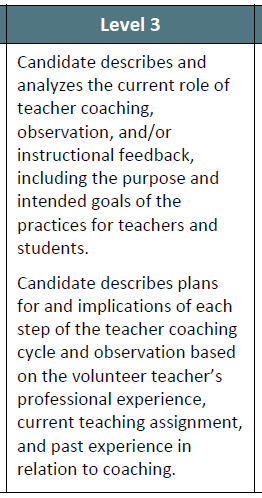 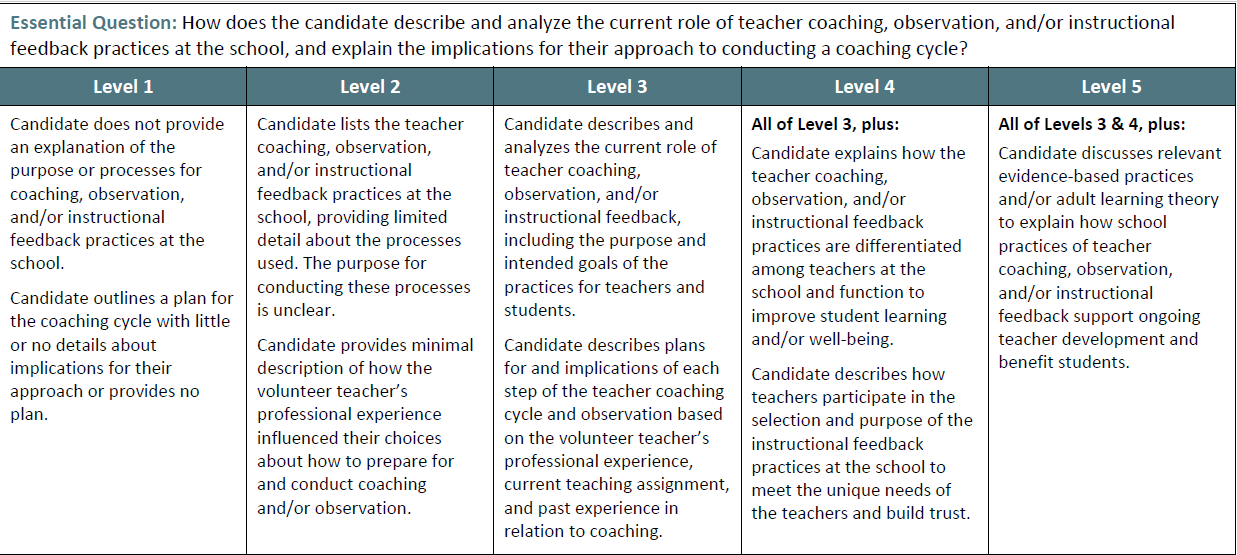 8
[Speaker Notes: This performance assessment is an analytic evaluation of one’s skills.  The skills evaluated in each cycle are outlined in a 5-point rubric scale, with Level 3 being the baseline level for MET, echoing the Essential Question that is being asked.]
Passing Requirements
Cycle 2
7 rubrics
Agendas and minutes 
Video clips of meetings
Narrative analysis of skills
14 points to pass  NEW!
Cycle 1
8 rubrics
Quantitative data sets over time
Qualitative data to illuminate gap
No video component
15 points to pass   NEW!
Cycle 3
7 rubrics
Lesson plans, student work
Video clips of a coaching cycle
Narrative analysis of skills
14 points to pass  NEW!
9
When Something Goes Amiss: Condition Codes!
A letter/number code (e.g., B3) identifies the submission’s problem; score assignment is suspended.  Candidate works with program support to identify and fix the misstep.
Common errors 
Submitted wrong cycle or step
Video, Audio Clips not continuous and unedited; unplayable, or inaudible
Duplicate clips submitted
Required personnel not visible
Uploaded document is illegible or wrong file type
State indicator not identified
Evidence (data sets, agendas, minutes, student work, lesson plans) were not submitted
Incorrect file was uploaded
Not original content (candidate subject to institution’s policy/discipline)
Condition Coded submissions require the candidate to fully re-submit
10
Executive Order/CASC Candidates Differ                                           from PASC Candidates
Ways a CASC Candidate is Different
They hold an administrative position and have admin responsibilities
They are involved in the running of a school
It may be easier to access data
It may be more difficult to find “colleagues” to serve on a COP
It may be challenging to assume a “coaching” vs. evaluative role
Considerations in Supporting a CASC Candidate
The cycle tasks should be embedded in their daily responsibilities whenever possible
Time to work on the tasks of each cycle can be part of their regular workday hours (analyzing data, implementing a change, coaching teachers)
 Having a site administrator who understands the tasks and paves the way for the candidate can be very helpful...“our” task, not “their” task attitude
11
[Speaker Notes: Executive Order CalAPA candidates (those allowed to receive their CE or preliminary ASC before passing the three CalAPA cycles are still required to pass them before being recommended for the clear ASC.]
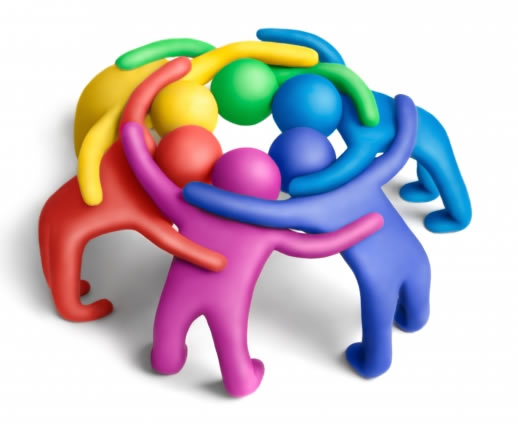 Cycle TwoFacilitating  Communities of Practice
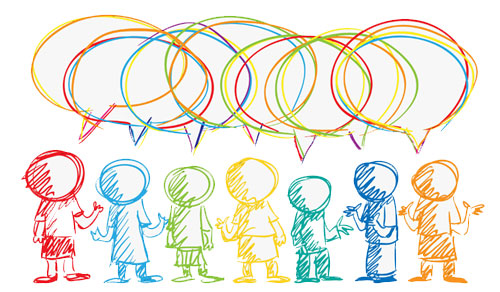 12
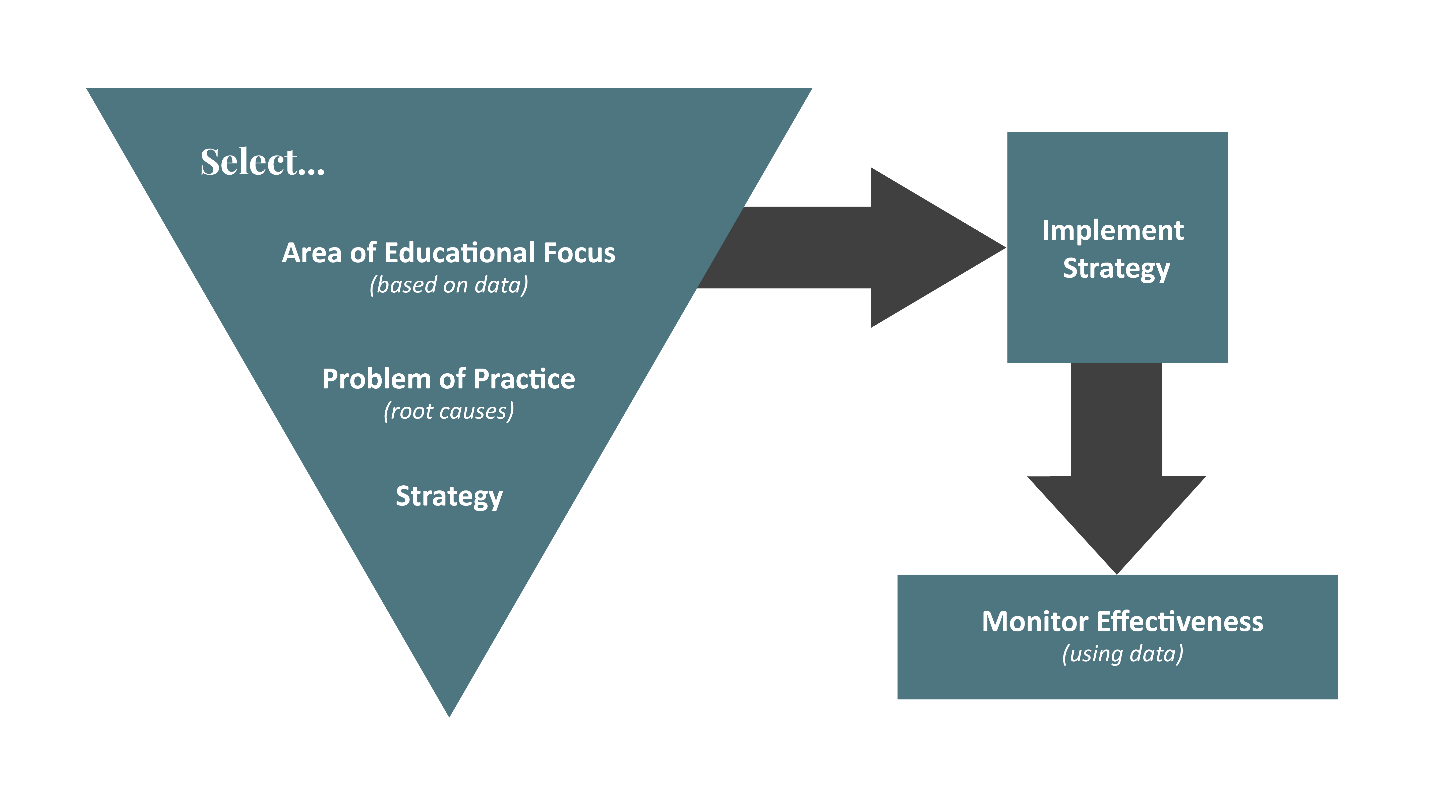 Cycle 2 Overview:
13
Cycle 2 “Builds Upon”/Throughline
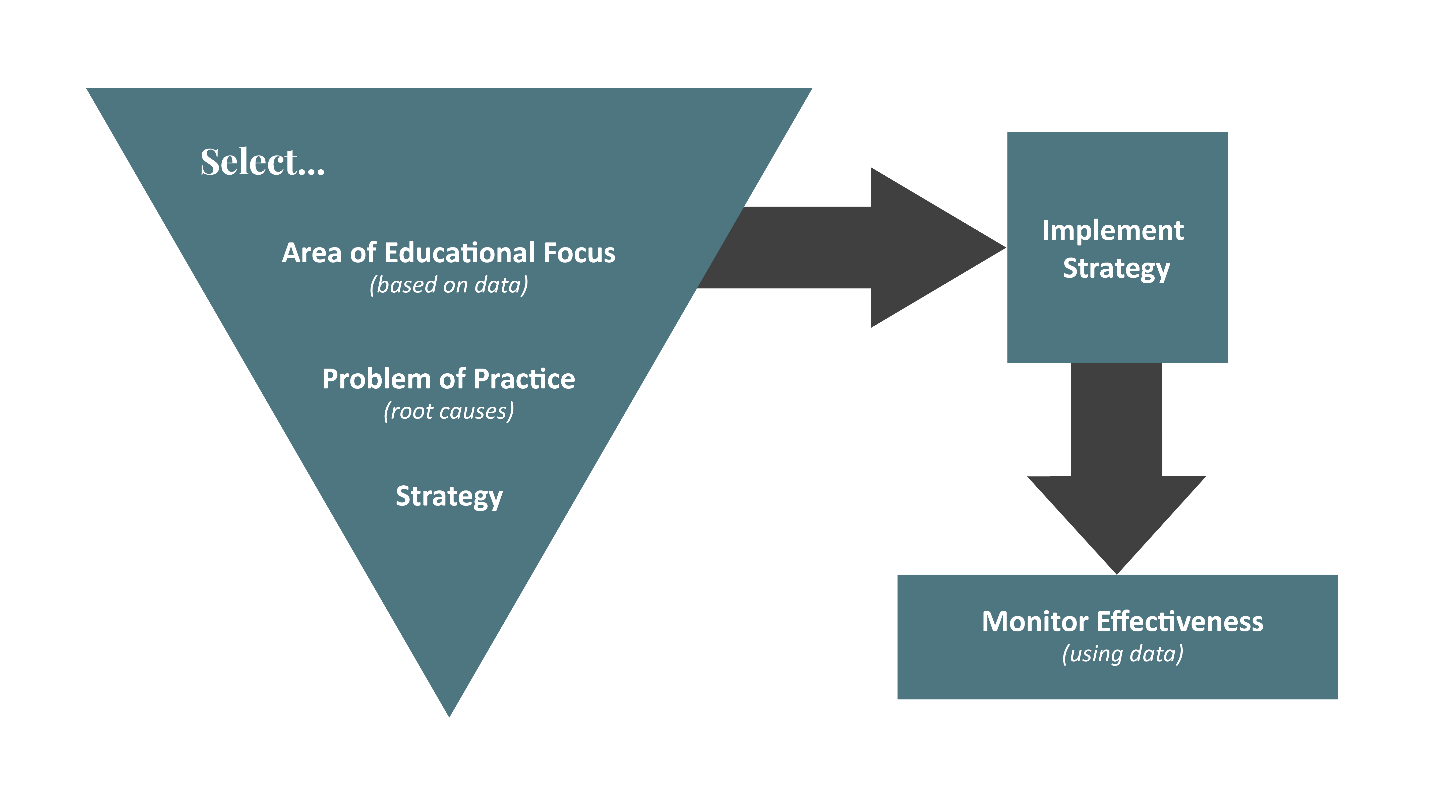 1.  Describe Professional Learning Context
2.  Identify Educational Focus
3.  Select Community of Practice 
4. Co-facilitate Planning Meeting
5. Agree upon Problem of Practice
6. Jointly select evidence-based strategy
7. Implement and Monitor Strategy
8. Co-facilitate Implementation Meetings
9.  Video-record Meeting/Annotate Evidence
10. Reflect on Equity Based Leadership in the process.
14
Visual of a Throughline
15
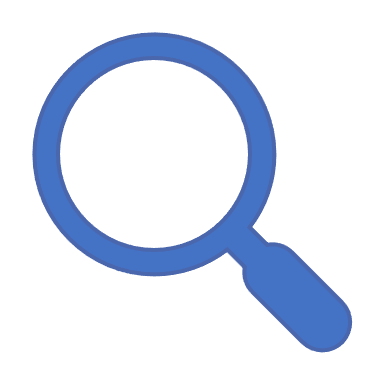 Cycle 2 Step 1 Investigate
16
Cycle 2 Step 1:  Investigate                       Assessment Guide (p 5-7)
Part A: Written Narrative: Context, Area of Educational Focus, Community of Practice (no more than 5 pages) 
Inquiry into Collaborative Professional Learning at the School
Describe and analyze the role of collaborative professional learning at the school as it relates to student learning and/or well-being (types of engagement, formal training, analysis of professional learning, relation to adult learning processes!)
Considerations for you in leading a community of practice—glossary terms (see next slide)
Selecting an Area of Educational Focus Based on Data and Establishing a Community of Practice
Choose an educational focus, based on local school context (e.g., data sets, school vision)
Select 3-5 people to serve on your community of practice (who they are, why you included them, how you secured their support)
17
Use the Glossary of Terms
Community of practice:
Groups of people who share a concern or a passion for something they do and learn how to do it better as they interact regularly.
18
C2 Step 1: Investigate Essential Questions (2 Rubrics)
19
[Speaker Notes: 2.1 describe and analyze…..as it relates to student learning and well-being
2.2 select focus, choose group, link back to school vision, mission, goals]
Understanding Language is Key! Rubric 2.1
Parts are evident, parts are missing
Essential Question plus some additional
Reflects the Essential Question in statement form
Level 3 + Level 4 + even more!
Absence of...”NOT”
20
Understanding Language is Key!Rubric 2.1
21
Understanding Language is Key! Rubric 2.2
22
Cycle 2Step 1: Investigate Tips and Considerations
Collaborative Learning Environment varies among schools and within schools
Community of Practice is candidate plus 3-5 other educational partners (cannot dip below 3)
Educational partners can include administrators, teachers, classroom aides, school aides, family members
23
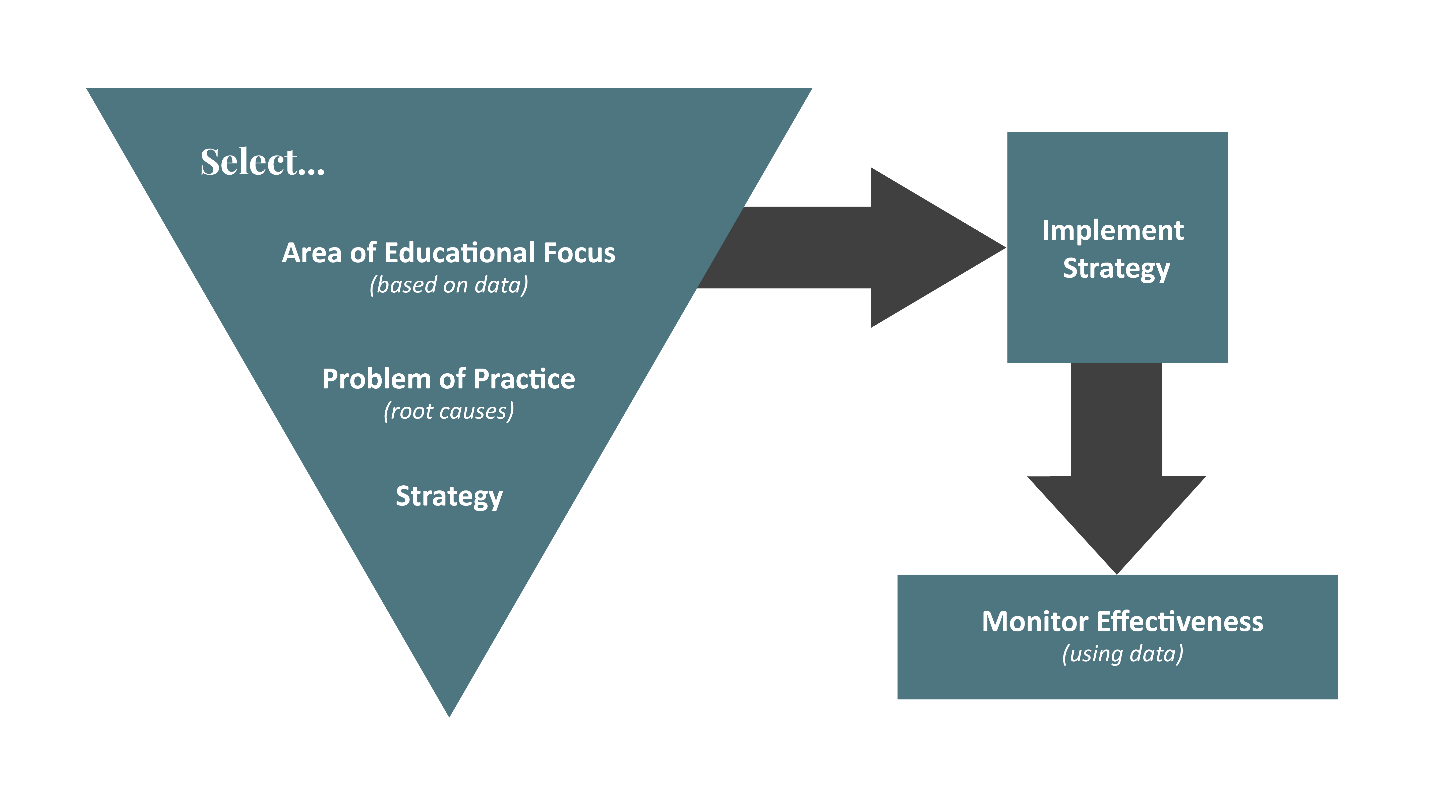 Cycle 2 Overview:Step 1
24
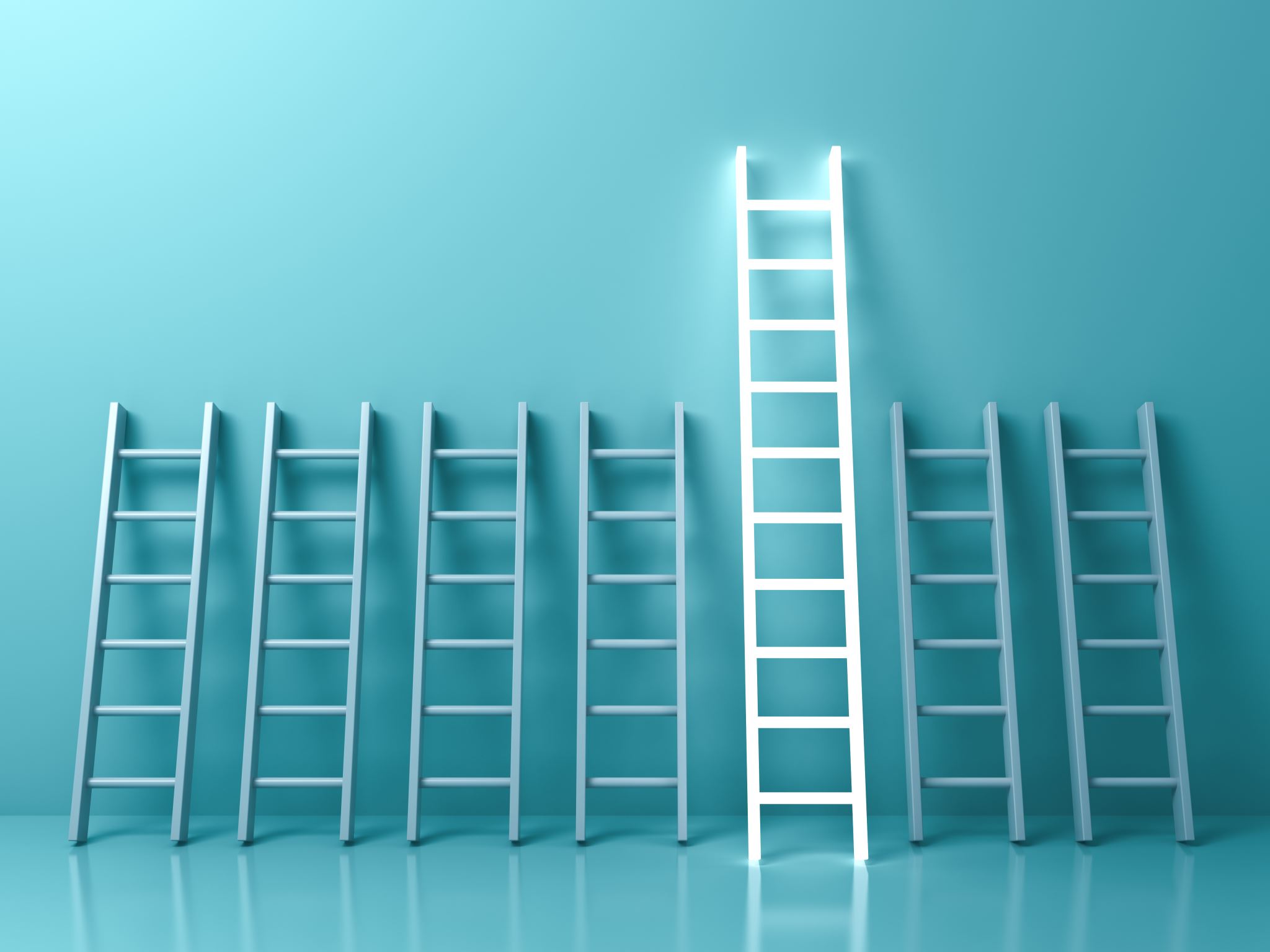 Cycle 2Step 2:Plan
25
Cycle 2 Step 2:  Plan                     Assessment Guide (p 8-10)
Part B: Written Narrative: Identifying a Problem of Practice and Strategy to Address It
Part C: Planning Meeting Agenda
Part D: Planning Meeting Minutes 
Conduct a Planning Meeting to Collaboratively Select a Problem of Practice Based on School and Student Data
Create an agenda and co-facilitate a planning meeting (review data and education focus, determine a problem of practice, link to CA state standards, discuss student achievement)
Record minutes of the meeting (what happened, agreements regarding next steps)
Identifying a Strategy to Address the Problem of Practice
Collaboratively select one evidence-based strategy to address the problem of practice 
Plan for co-facilitation of learning strategy, implementation, monitoring, analyzing results
26
C2 Step 2: Plan Essential Questions (2 Rubrics)
27
[Speaker Notes: 2.3 collaboratively work to select a PoP
2.4 Collaboratively work to choose, learn and monitor implementation of strategy to address problem]
Understanding Language is Key!Rubric 2.3
28
Understanding Language is Key!Rubric 2.4
29
Cycle 2Step 2: PlanTips and Considerations
Educational Focus
informed by data
 Problem of Practice 
What changes in adult professional practice may mitigate the issue being addressed in the Educational Focus.
Facilitates COP learning the strategy
 Selected Strategy(ies)
must be implemented in Step 3
30
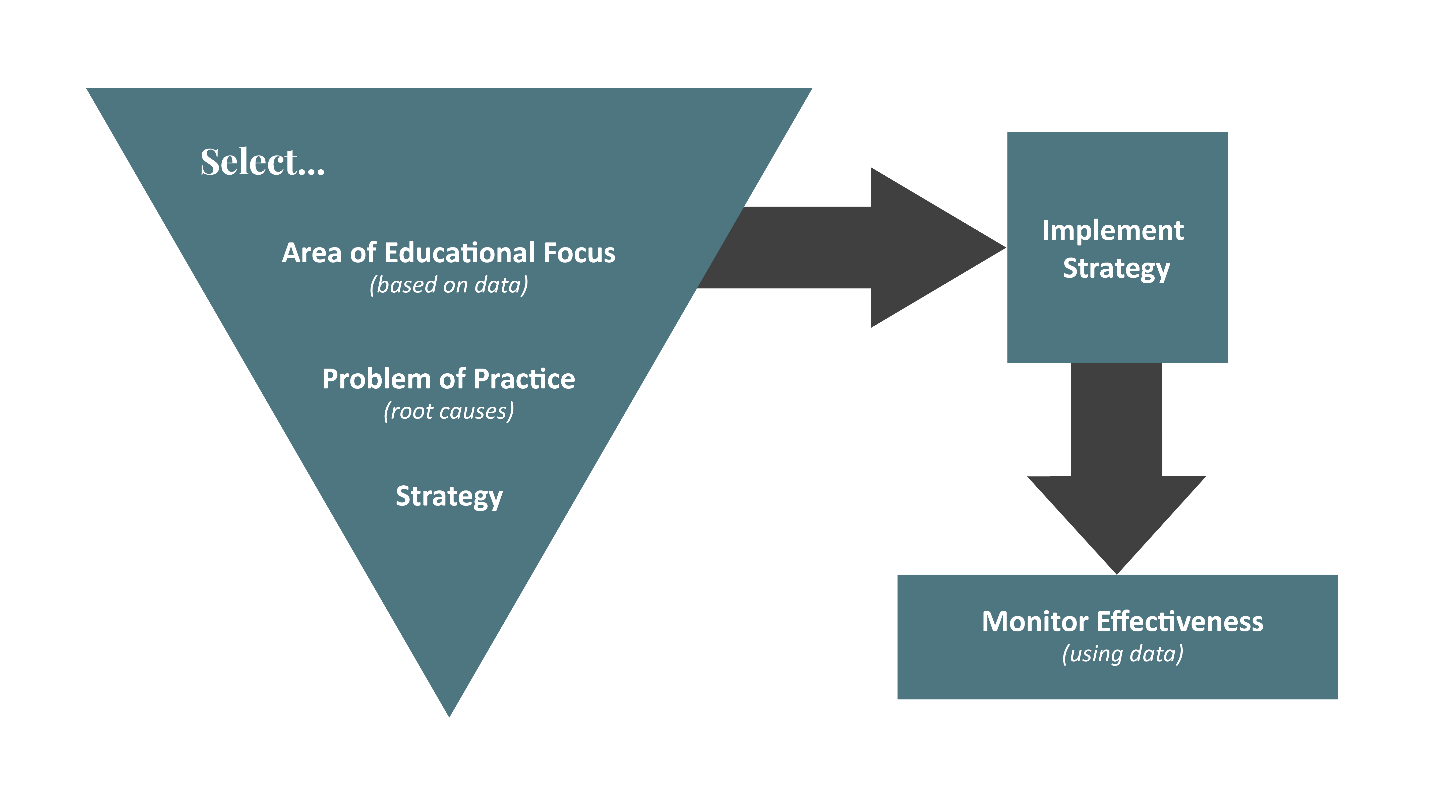 Cycle 2 Overview:Step 2
31
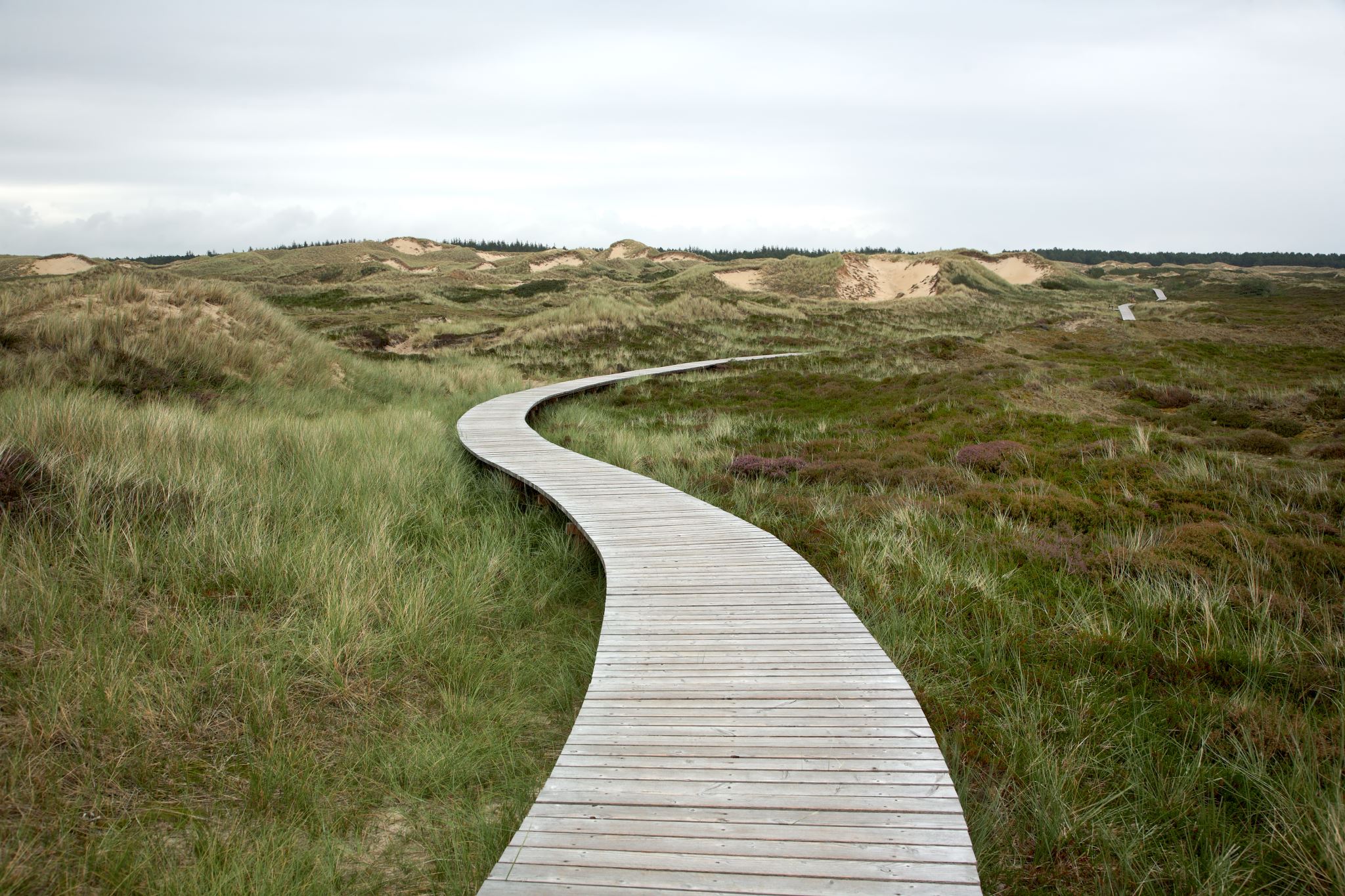 Cycle 2Step 3: Act
32
[Speaker Notes: Gay]
Cycle 2 Step 3: Act                    Assessment Guide (p 11-15)
Part E: Agendas for Implementation Meetings (at least 3 meetings) 
Part F: Minutes for Implementation Meetings (at least 3 meetings) 
Part G: Key Collaborative Work Products (no more than 10 pages) 
Part H: 3 Annotated Video Clips (no more than 5 minutes each) 
Co-facilitate Community of Practice Implementation Meetings
Include required topics of discussion in each meeting (teach strategy, monitor results, support group needs, ensure engagement of all members)
Document Community of Practice Progress
Maintain detailed agendas and minutes 
Develop and submit collaborative work products (10 page max)
Document your support of each CoP member
Documents implementation success, analyze results, determine next steps
Video record all meetings, ensuring a minimum of three CoP members and yourself are visible
33
Cycle 2 Step 3 Videos
Three videos submitted (each no more than 5 minutes)
Clip 1 Title -Opening of Meeting
Clip 2 Title- Professional Collaboration
Clip 3 Title-End of Meeting and Next Steps. 
Three Annotations
Discussing the Value of Shared Norms and Meeting Purposes
Building Consensus and Documenting Agreements and Decisions
Analyzing Results and Jointly Determining Next Steps
Titles will be updated to match annotations
Annotations are not “assigned” to any specific video
34
C2 Step 3: Act Essential Questions (2 Rubrics)
35
[Speaker Notes: 2.5 co-facilitate learning—see specific items
2.6 demo leadership through meeting facilitation]
Understanding Language is Key!Rubric 2.5
36
Language is Important Rubric 2.6
37
3 Annotated Video Clips 
  Unedited
  Contiguous
  Candidate visible
  3 or more members of COP visible

Co-facilitation is more than one person leading, planning, or designing a work project 

Implementation of Strategy Required
  Evidence Video—results and feedback on
     implementation 
 At least 3 Implementation Agendas & Minutes
Cycle 2Step 3: Act Tips and Considerations
38
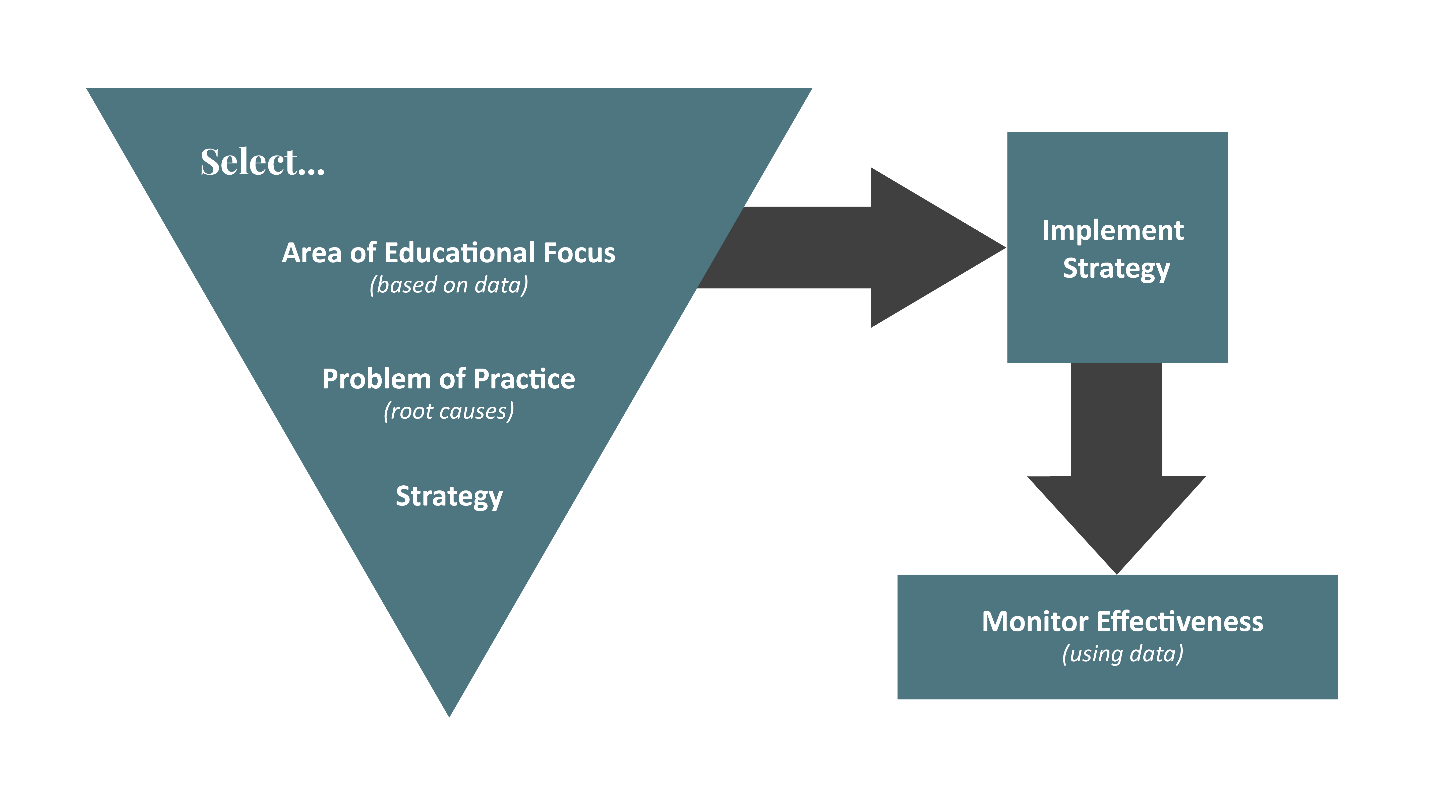 Cycle 2 Overview:Step 3
39
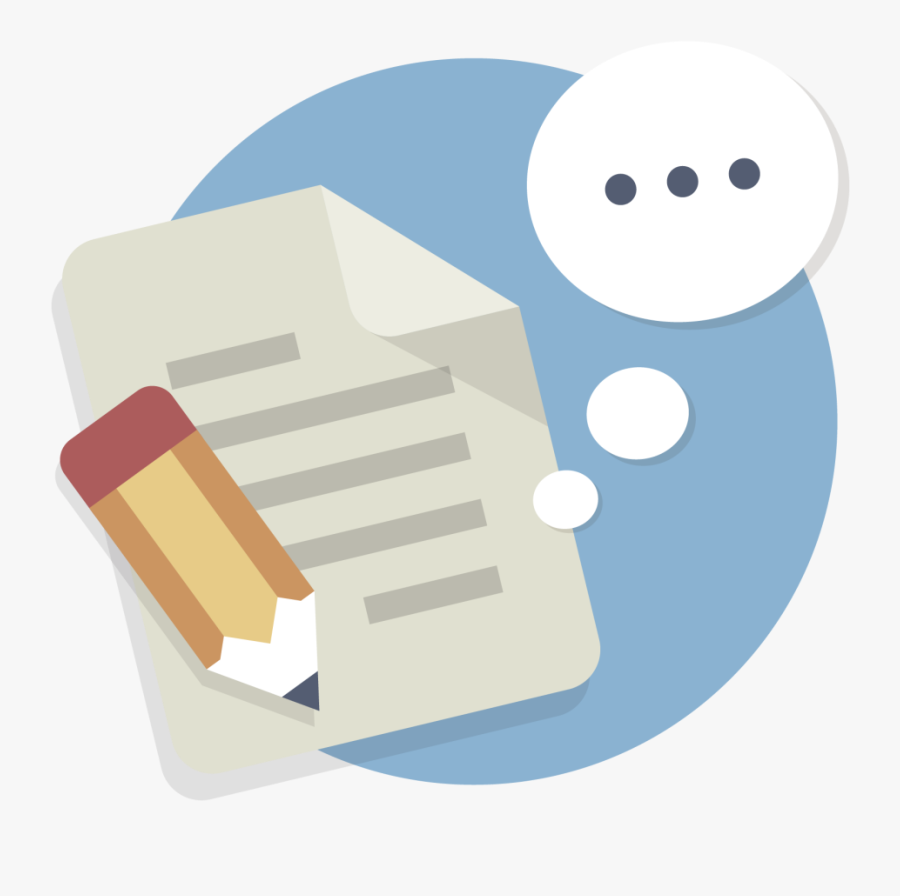 Cycle 2 Step 4: Reflect
40
Cycle 2 Step 4:  Reflect                    Assessment Guide (p 16-17)
Part D: Reflective Narrative (no more than 5 pages of written or no more than 5 minutes of video explanation) 
Analysis of Developing a Community of Practice through Co-facilitation
Analyze what you have learned as a leader co-facilitating  a group
Gather feedback from CoP members
Using data, identify successes and challenges in co-facilitating learning with the group
Reflectiv Narrative
Reflect on your learning and equitable leadership development throughout Leadership Cycle 2 
Consider your leadership capacity to co-facilitate collaborative professional learning and implementation of an evidence-based strategy.
41
C2 Step 4: Reflect & Essential Question (1 Rubric)
42
[Speaker Notes: 2.7 use results and feedback---analyze results and feedback to analyze their leadership skills]
Understanding Language is Key!Rubric 2.7
43
Reflect on their abilities as an equitable leader

Discuss their leadership growth
Implementation results
Group feedback 

Next steps is not about what happens next in implementation of strategy, but rather their equity journey
Cycle 2Step 4: Reflect Tips and Considerations
44
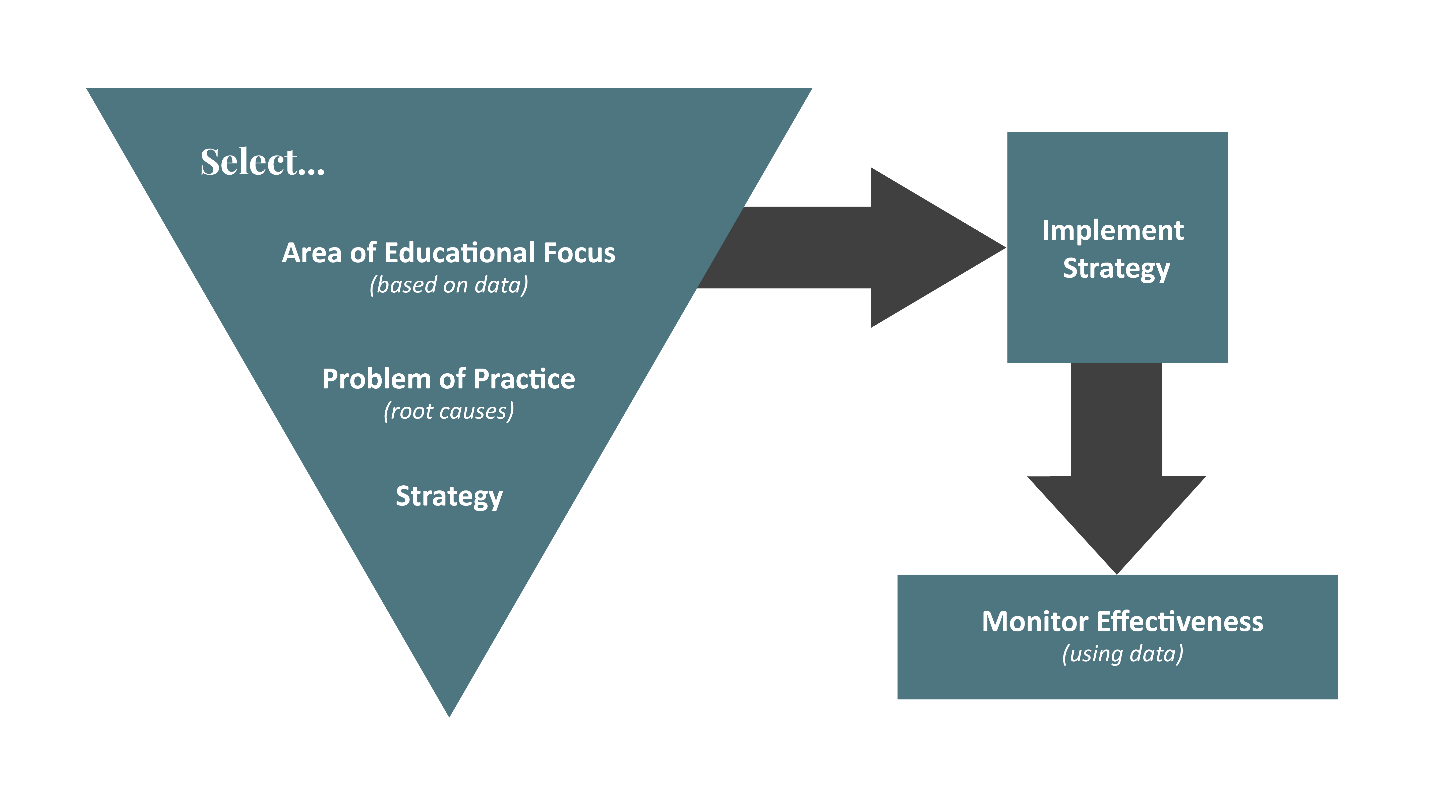 Cycle 2 Overview:Step 4
45
Thanks for attending!
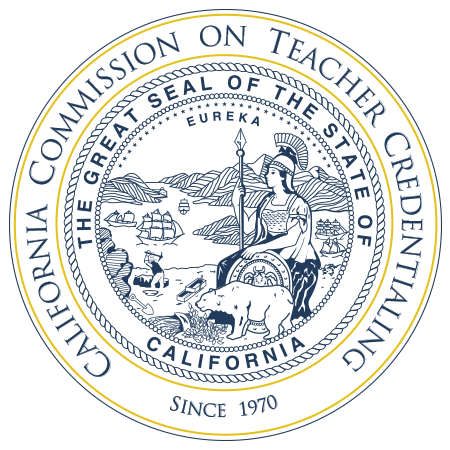 Technical questions: es-calapa@pearson.com
Policy questions: CalAPA@ctc.ca.gov
Website: www.ctcexams.nesinc.com
46